MESOS
MESOS BEHAVIOR
Framework rampup time: time it takes a new framework to achieve all of its allocation( expectation of time or maximum time)
Job completion time: time it takes a job to complete, assuming one job per framework.
System utilization: total cluster utilization
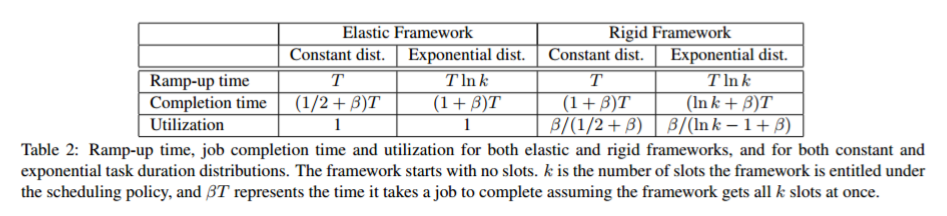 ELASTIC & CONST: each task takes T to finish. The framework when allocated k slots at once, will take bT time to finish.

Ramp up time: At most after T time, all k slots will be available.
Compeletion time: When ramping up, on average kT/2 computation time is lost.
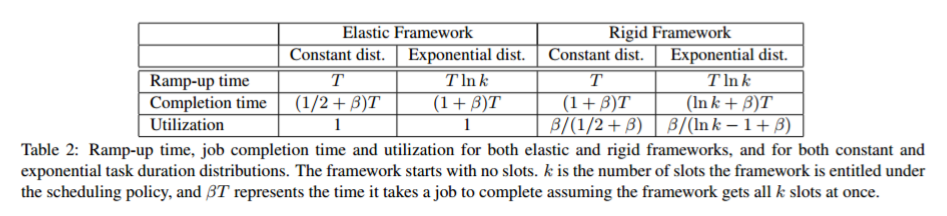 ELASTIC & EXP: each task takes T to finish. The framework when allocated k slots at once, will take bT time to finish. Before allocating, the slots originally has tasks running, the expecatation of finishing time is T and they follow k i.i.d of exp distribution.
Ramp up time: On avearge after Tlnk time, all k slots will be available.
Compeletion time: When ramping up, on average kT computation time is lost.
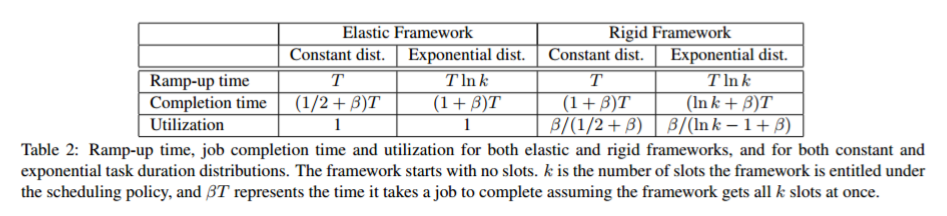 RIGID & CONST: each task takes T to finish. The framework when allocated k slots at once, will take bT time to finish.
Ramp up time: At most after T time, all k slots will be available.
Compeletion time: When ramping up, at most kT computation time is lost.
Utlization: Consider 
       actual total computation time/ total computation time when slots are busy
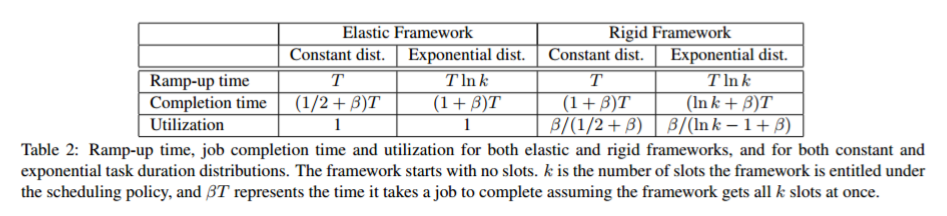 Compeletion time: When ramping up, at most kT computation time is lost.
Utlization: Consider 
       actual total computation time/ total computation time when slots are busy.
When ramping up, the average computation time wasted is kT/2
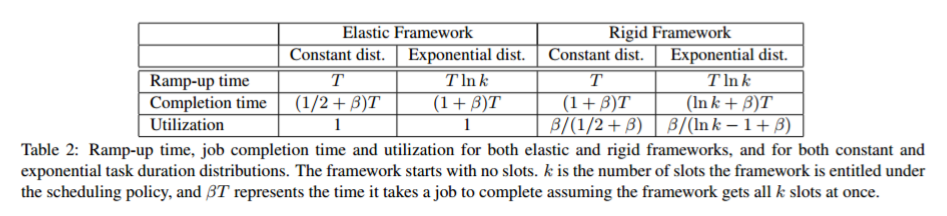 RIGID & EXP: each task takes T to finish. The framework when allocated k slots at once, will take bT time.
Compeletion time: When ramping up, on average Tlnk computation time is lost.
Utlization: Consider 
       actual total computation time/ total computation time when slots are busy
DOMINANT RESOURCE FAIRNESS
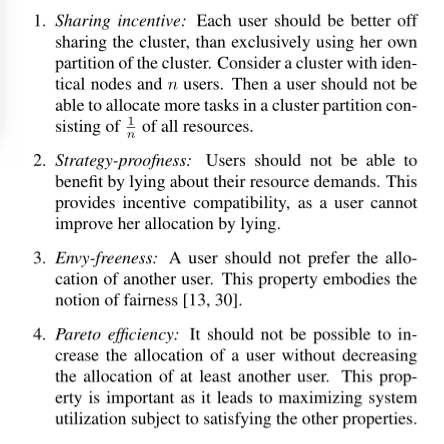 Important properties
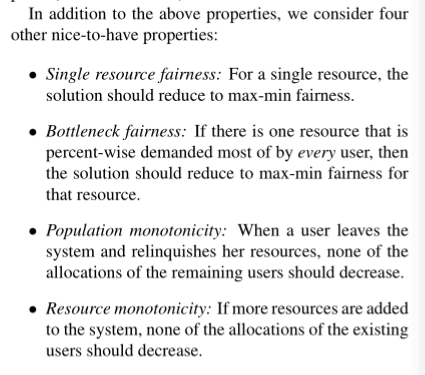 Dominant resource fairness
Fairness definiton: Consider a cluster with (9 CPU, 18GB RAM). Job A runs tasks with demand vector(1, 4), Job B runs tasks with demand vector(3, 1).
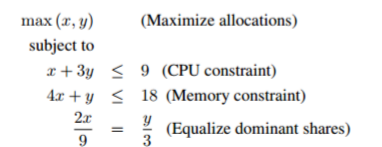 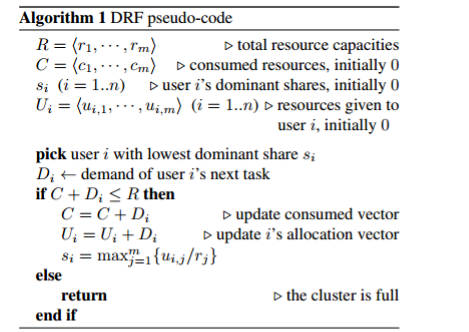 Comparison with other fair allocation policies
Asset fairness: 9 CPU, 18GB RAM. Then 1 CPU is worth $2, 1GB RAM is worth $1. Consider the same example jobs, Job A spends $6 each task, Job B spends $7 each tasks.
Competitive equilibrium from equal incomes:
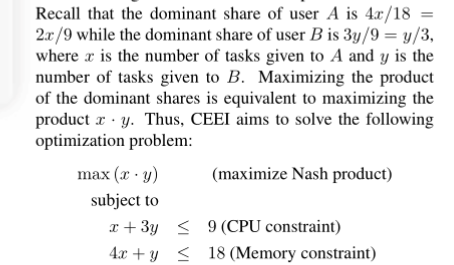 Result
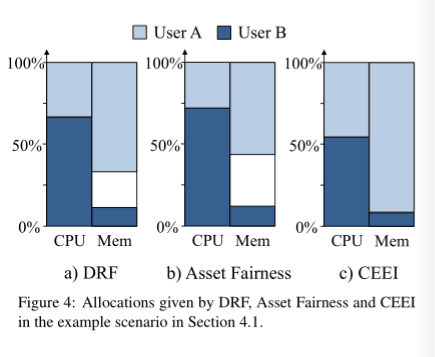 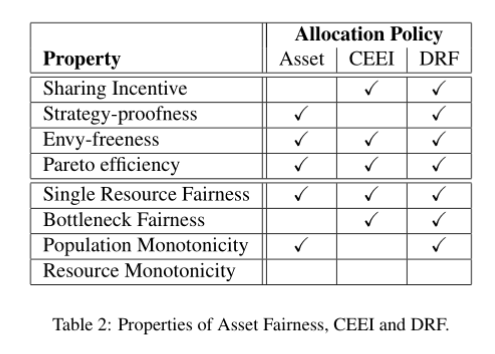 Analysis